Vocabulaire  
Dans un magasin
How to get help from a salesperson:
Pardon, monsieur (madame).
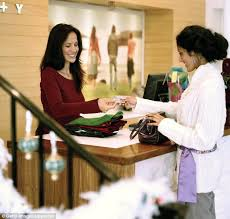 May I help you?
Vous désirez monsieur?
								madame?
								mademoiselle?
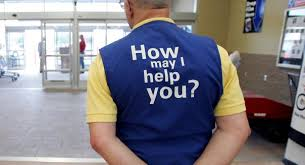 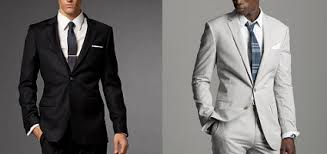 Je cherche………( I am looking for….)
Je cherche une veste.
Je cherche un pantalon.
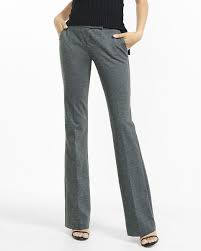 Quel est le prix du pantalon?   (What is the price?)
Quel est le prix de la veste?
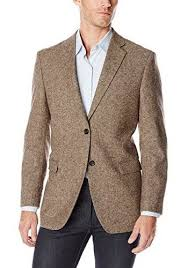 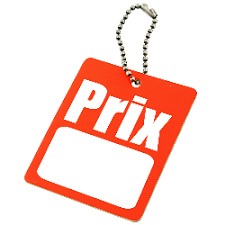 Combien coûte le pantalon?  (How much?)
Combien coûte la veste?
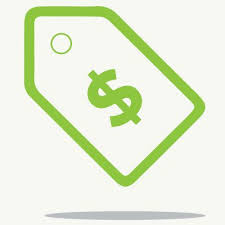 Combien est-ce qu’il coûte?  (How much does it cost?)
Il coûte 40 euros.

Combien est-ce qu’elle coûte?
Elle coûte 30 euros.
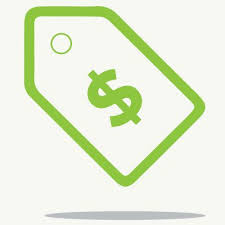 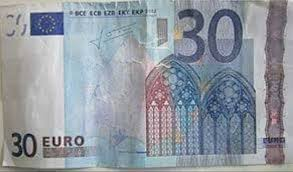 How to discuss clothes with a friend:
Qu’est-ce que tu penses du pantalon vert?
What do you think of the green pants?

Qu’est-ce que tu penses de la veste verte?
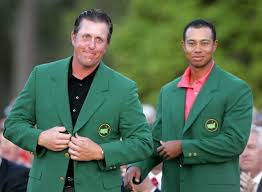 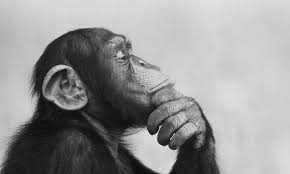 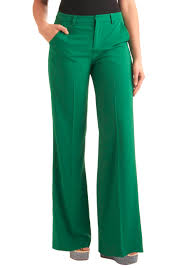 Comment trouves-tu le pantalon vert?
What do you think of …….

Comment trouves-tu la veste verte?
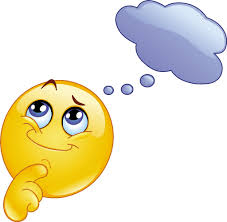 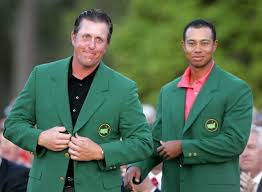 pretty-attractive
Il est joli.			Elle est jolie.
Le manteau   la femme
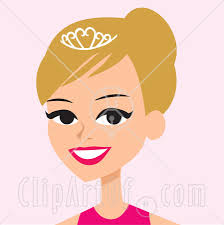 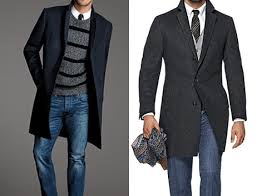 Il est élégant.			Elle est élégante.
Le pull                  la robe
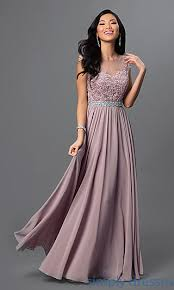 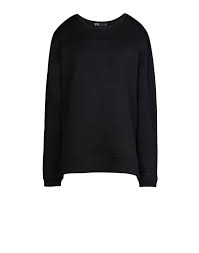 Il est génial.			Elle est géniale.
Le t-shirt					la jupe
terrific!
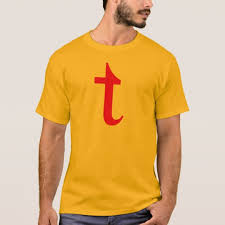 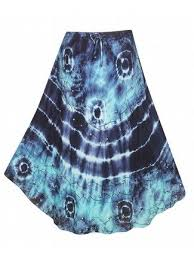 Il est chouette.			Elle est chouette.
Le blouson					la ceinture
Neat, cool!
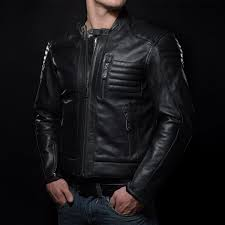 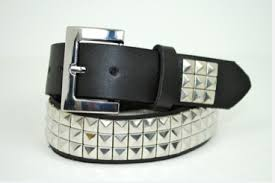 Il est moche.			Elle est moche.
Le pull						la robe
ugly
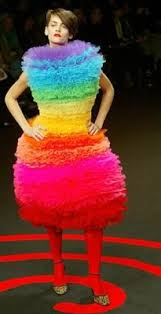 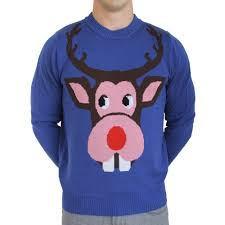 In style
Il est à la mode.		Elle est à la mode.
Le chapeau
In style
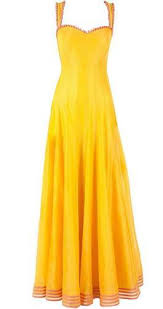 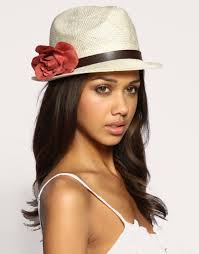 Il est démodé.			Elle est démodée.
Out of style
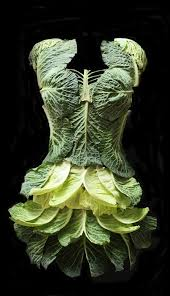 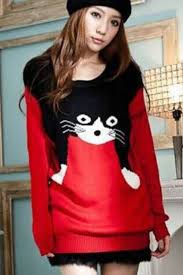 Small…...Il est trop…….Elle est trop…… small
petit					petite
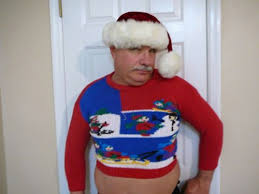 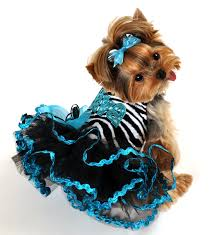 big…...Il est trop…….Elle est trop…...
grand					grande
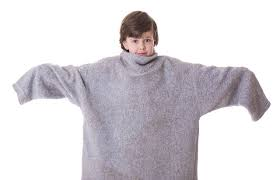 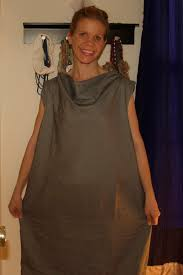 Il est trop…….Elle est trop…...short
court					courte
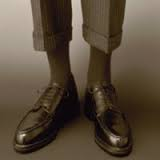 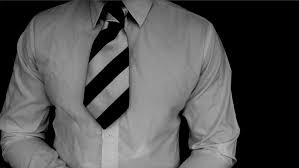 Il est trop…….Elle est trop…...long
long					longue
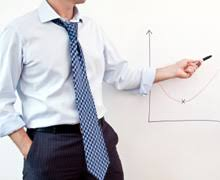 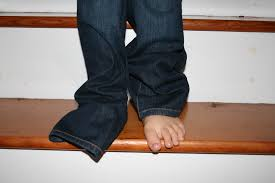 expensive
Il est trop…….Elle est trop….
cher					chère
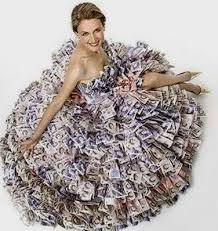 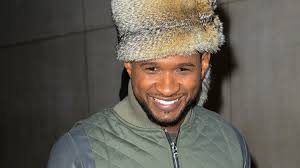 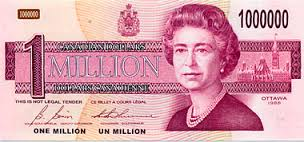 Il est trop…….Elle est trop…...cheap
bon marché					bon marché
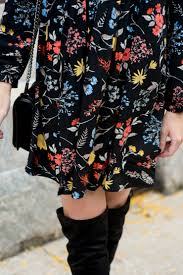 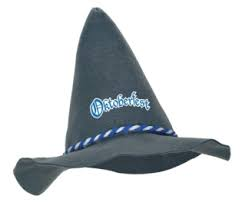 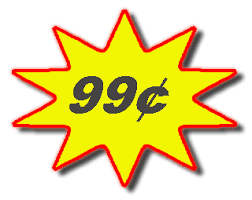 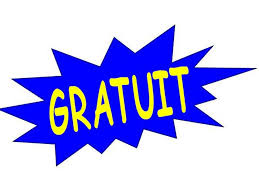 How to get help from a salesperson:
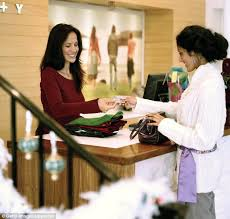 How to get help from a salesperson:
Pardon, monsieur (madame).
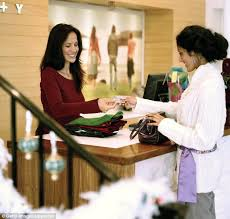 May I help you?
Vous désirez monsieur?
			                   Madame?
			             mademoiselle?
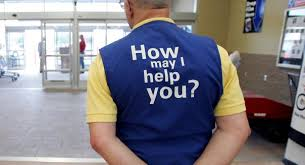 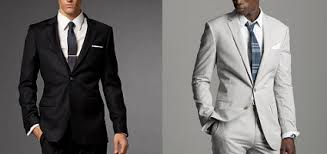 ………( I am looking for….)
Je cherche une veste.
Je cherche un pantalon.
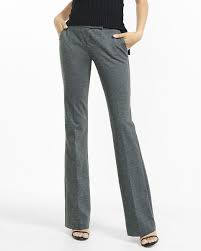 (What is the price?)
Quel est le prix de la veste?
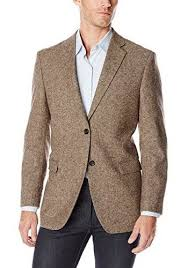 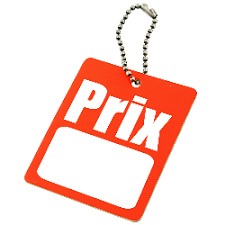 How much does the jacket cost?
Combien coûte la veste?
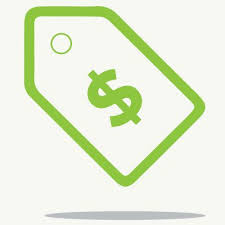 (How much does it cost?)
Il coûte 40 euros.

Combien est-ce qu’elle coûte?
Elle coûte 30 euros.
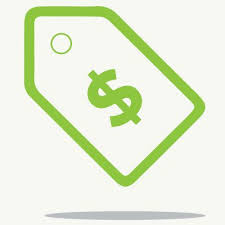 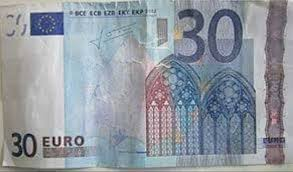 How to discuss clothes with a friend:
What do you think of the green pants?
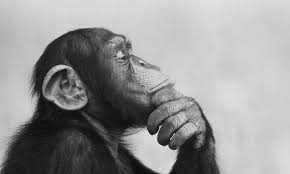 How to discuss clothes with a friend:
Qu’est-ce que tu penses du pantalon vert?
What do you think of the green pants?

Qu’est-ce que tu penses de la veste verte?
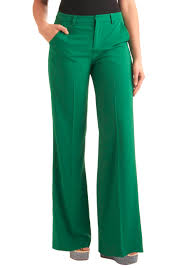 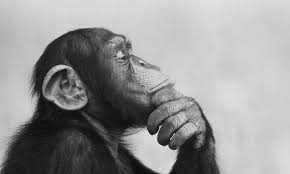 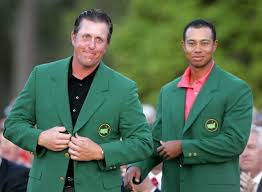 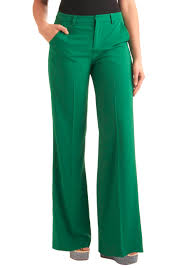 What do you think of the green pants?
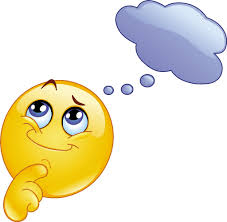 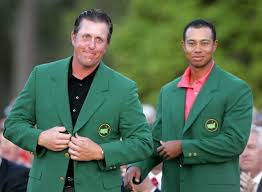 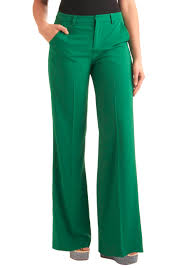 Comment trouves-tu le pantalon vert?
What do you think of the green pants?

Comment trouves-tu la veste verte?
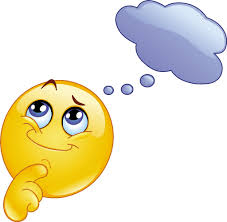 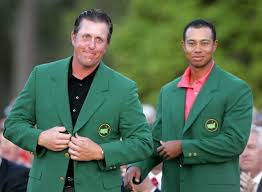 pretty-attractive
Il est …....			Elle est …...e.
Un manteau      une femme
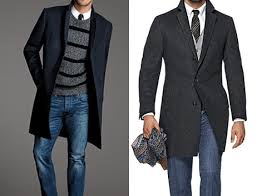 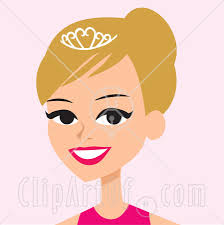 pretty-attractive
Il est joli.			Elle est jolie.
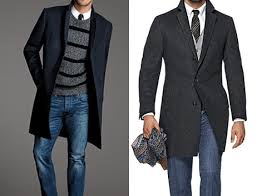 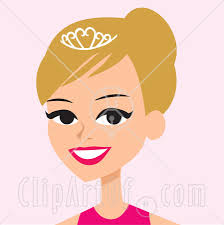 elegant
Il est ……....			Elle est ……...te.
Un pull					la robe
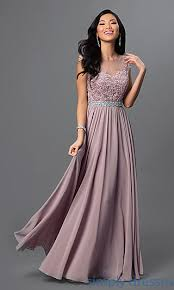 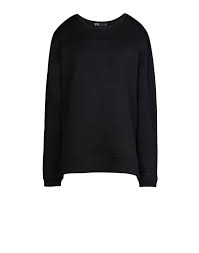 Il est élégant.			Elle est élégante.
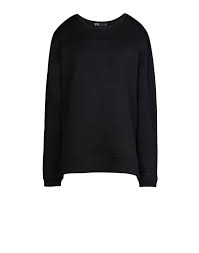 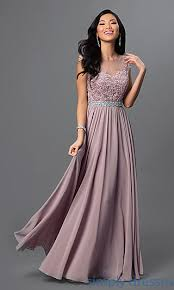 terrific
Il est ……...			Elle est ……..le.
Le t-shirt					la robe
terrific!
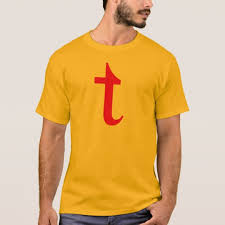 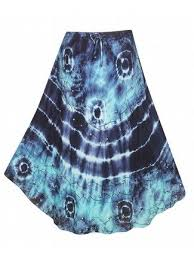 Il est génial.			Elle est géniale.
terrific!
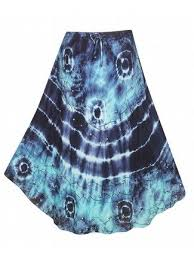 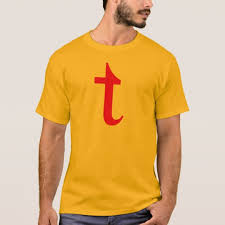 Il est ……....			Elle est ………..
Neat, cool!
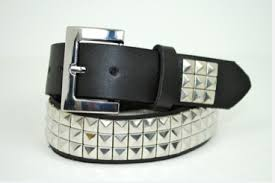 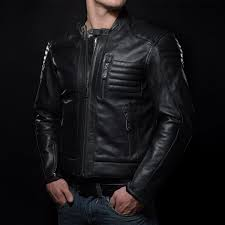 Il est chouette.			Elle est chouette.
Neat, cool!
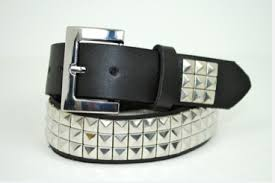 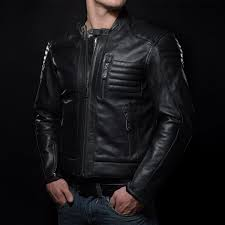 Il est ……...			Elle est ……...
ugly
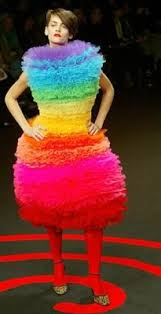 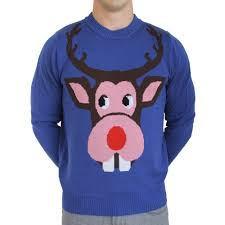 Il est moche.			Elle est moche.
ugly
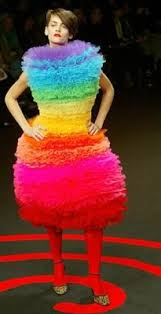 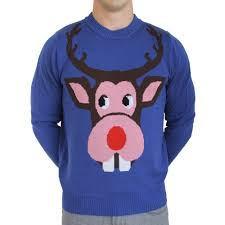 Il est ………..			Elle est ………...
In style
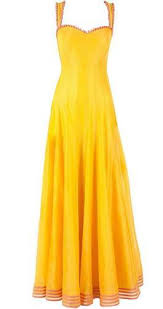 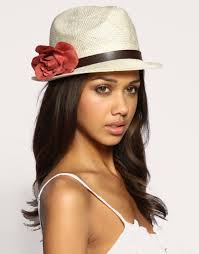 Il est à la mode.			Elle est à la mode.
In style
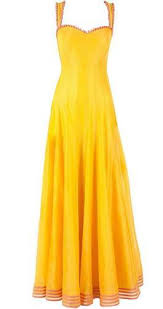 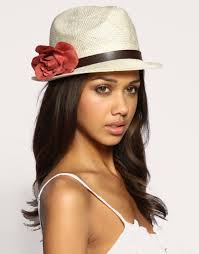 Il est ……....			Elle est ………..e.
Out of style
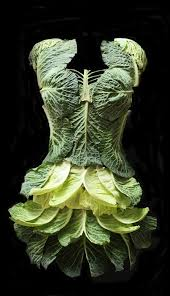 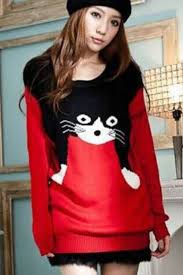 Il est démodé.			Elle est démodée.
Out of style
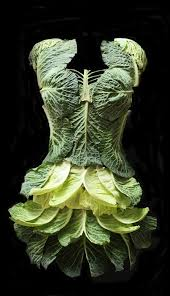 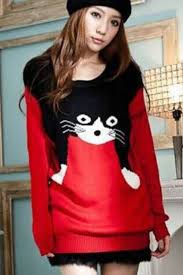 Il est trop…….Elle est trop……  small
_______   ……..e
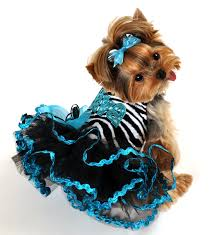 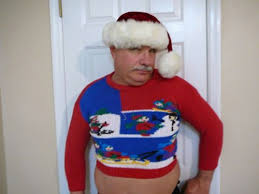 Il est trop…….Elle est trop…...
Petit					petite
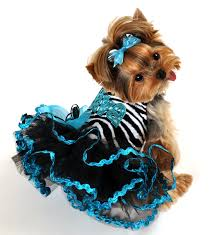 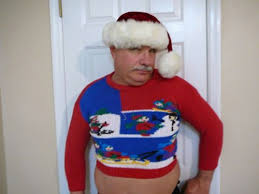 Il est trop…….Elle est trop….expensive
……..       …….e
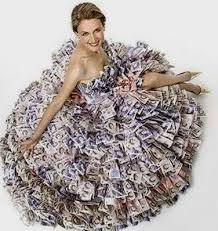 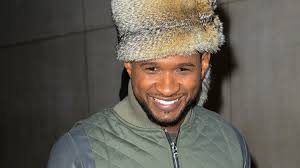 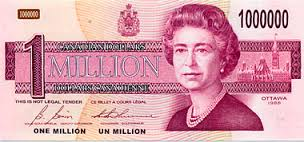 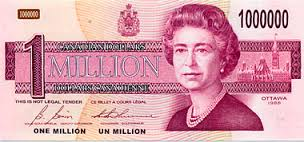 Il est trop…….Elle est trop….
cher					chère
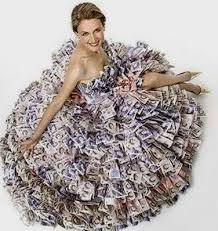 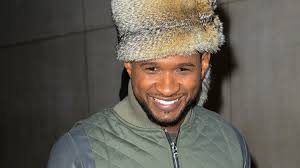 Il est trop…….Elle est trop…...cheap
……...					………...
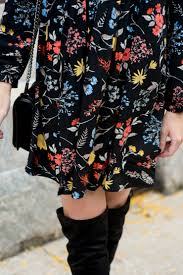 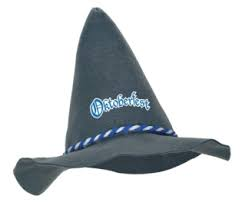 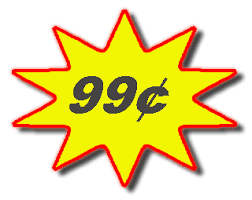 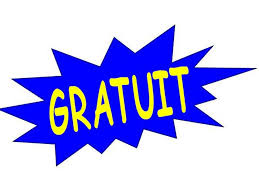 Il est trop…….Elle est trop…...
bon marché					bon marché
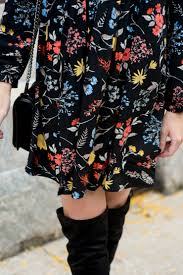 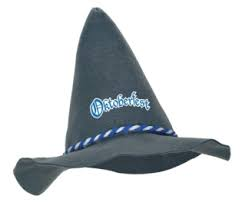 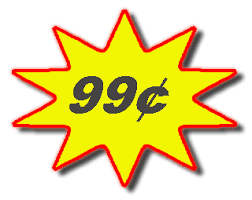 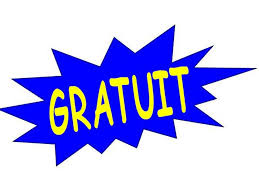 Il est trop…….Elle est trop…...short
____					_______
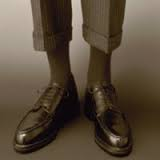 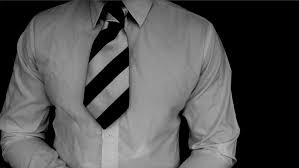 Il est trop…….Elle est trop…...short
court					courte
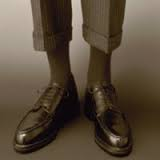 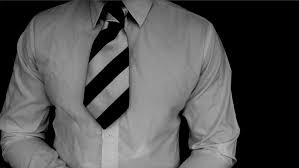 big…...Il est trop…….Elle est trop…...
______				________
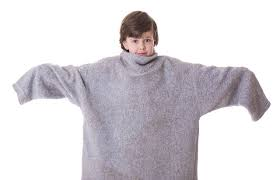 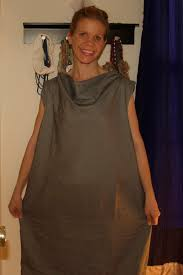 big…...Il est trop…….Elle est trop…...
grand					grande
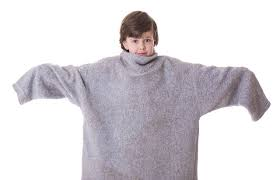 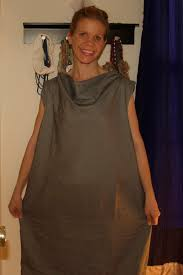 Il est trop…….Elle est trop…...long
court					courte
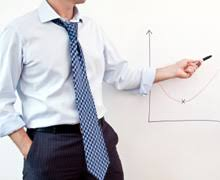 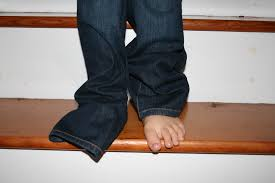 Il est trop…….Elle est trop…...long
____					________
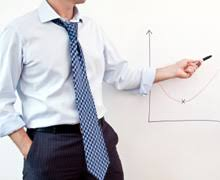 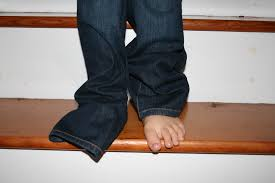